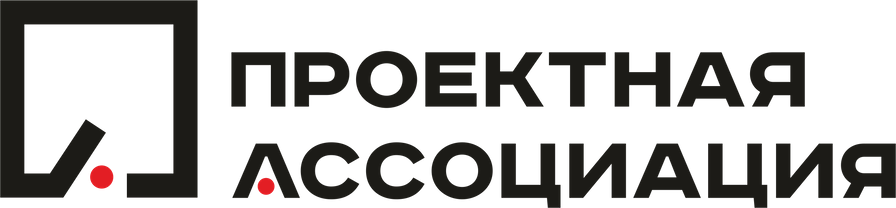 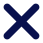 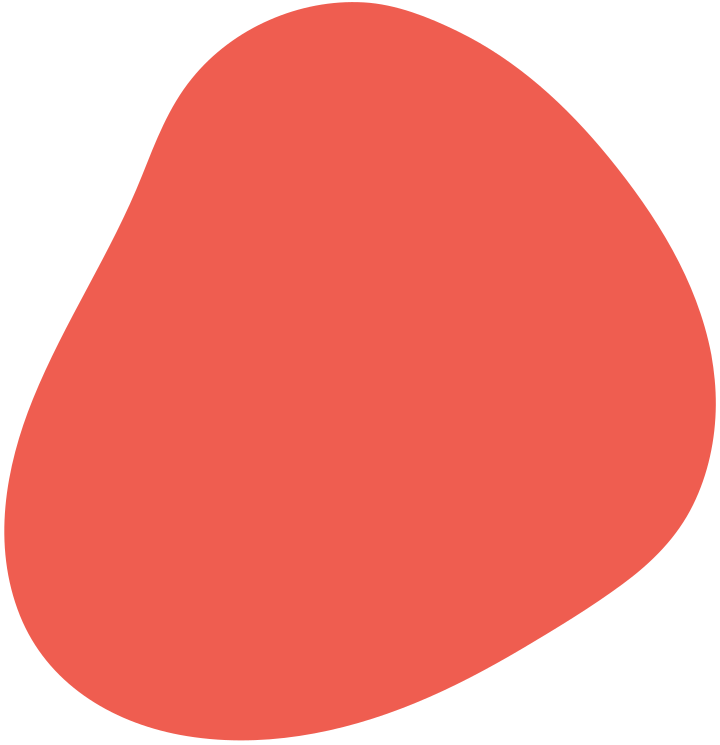 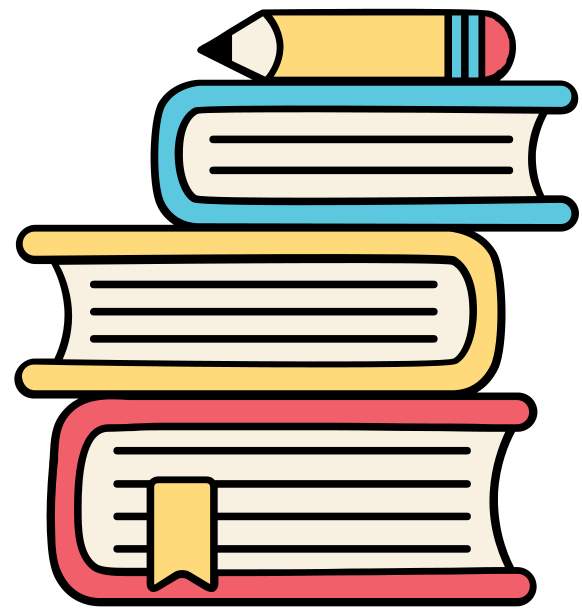 Название книги
ФИО Автора
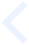 О себе
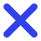 ФИО
Регалии
Регалии
Регалии

Ваши опыт и достижения, отношение к книгам
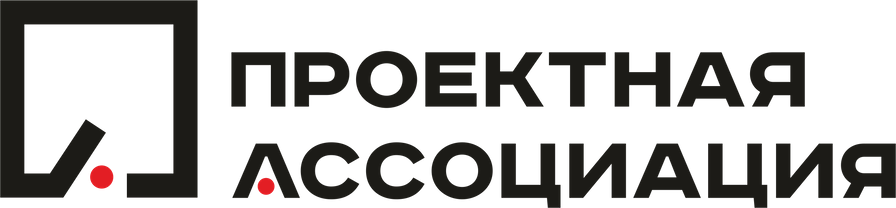 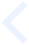 Об авторе
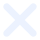 Даты жизни, страна рождения и жизни
Деятельность

Какие книги написал ещё.
Важные данные/ сведения/ информация, которую нужно знать слушателям, на ваш взгляд.
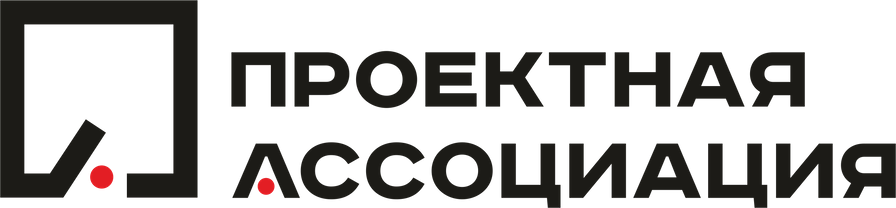 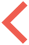 О книге
Жанр: бизнес-роман / научная литература / реальные истории из жизни / автобиография и т.д.

Особенность: например, в книге приведены реальные примеры того, как компания ООО использовала описанные подходы; или книга основана на каких-то интересных исследованиях и т.д.
Здесь - фото обложки книги в хорошем качестве
При каких обстоятельствах прочитана книга

или

Почему решил(-а) прочитать книгу
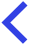 Основные идеи книги
Основные идеи книги необходимо представить в виде карты mind-map (если не знаете, что это такое, вбейте в поисковике – в mind map нет ничего сложного) и вставить в данный слайд.


Сформировать mind-map можно в любом удобном для вас инструменте. Как пример, можете использовать облачное решение Google: https://coggle.it Можете использовать любое другое удобное вам решение.


Важно, чтобы mind map хорошо читалась на данном слайде. Если у вас получилась большая mind map, и она плохо читается на слайде, то вставьте сюда только несколько ее уровней (2-3). Но организатору вебинара предоставьте полную версию mind map, т.к. она будет отдельным продуктом вебинара для рассылки всем участникам.
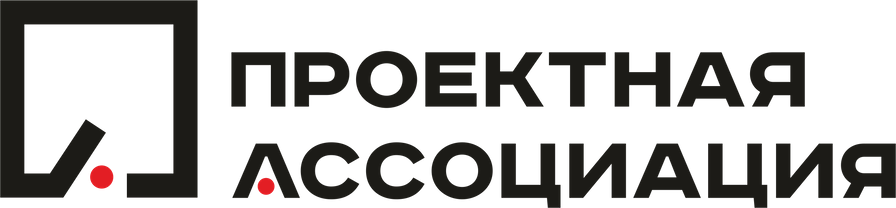 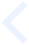 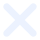 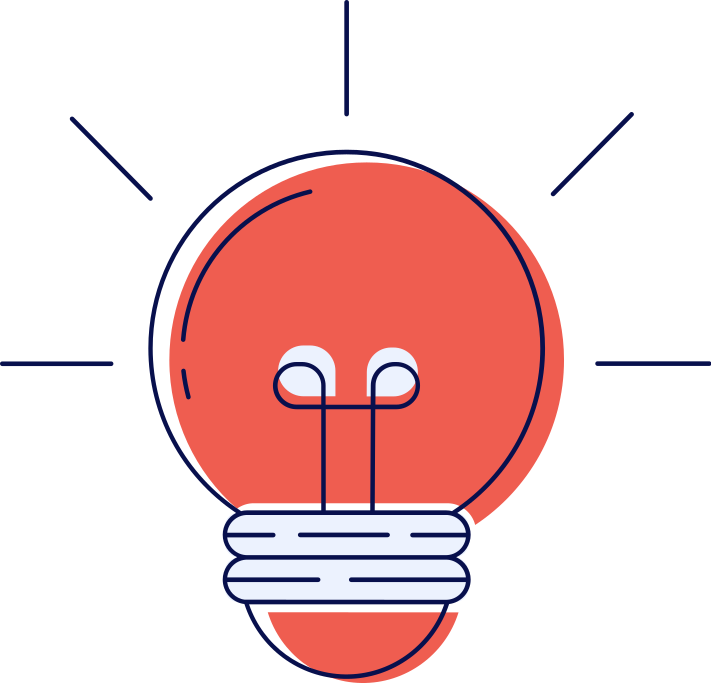 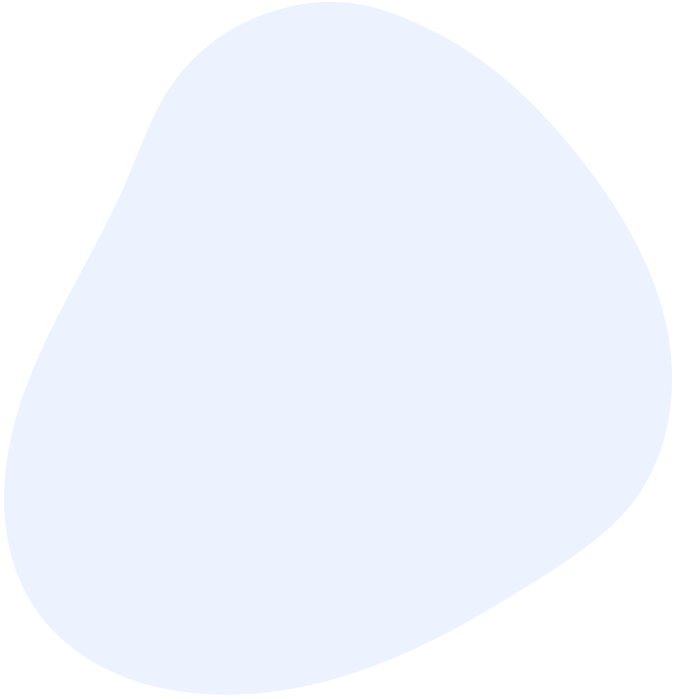 Идея 1. Заголовок идеи
На данном слайде в свободном формате отразите описание идеи и ваши мысли.

Важно, чтобы это был не просто пересказ книги (его можно и так найти в Интернете), а чтобы это было описание идеи в призме того, как она помогла вам решить какую-то бизнес-проблему или как она изменила ваше мышление или отношение к чему-то. Пересказать книгу может каждый, а вот то, как использовались идеи книги и что это дало – не каждый. В этом и должна состоять «изюминка» вашего вебинара.
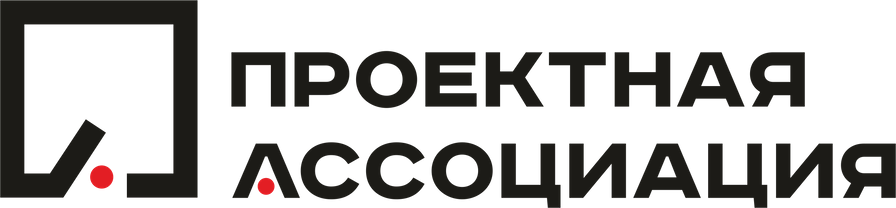 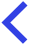 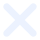 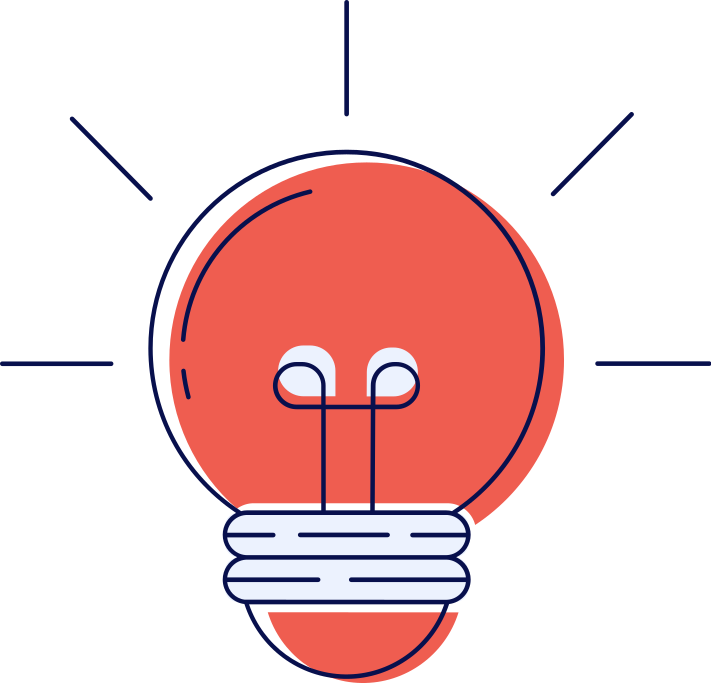 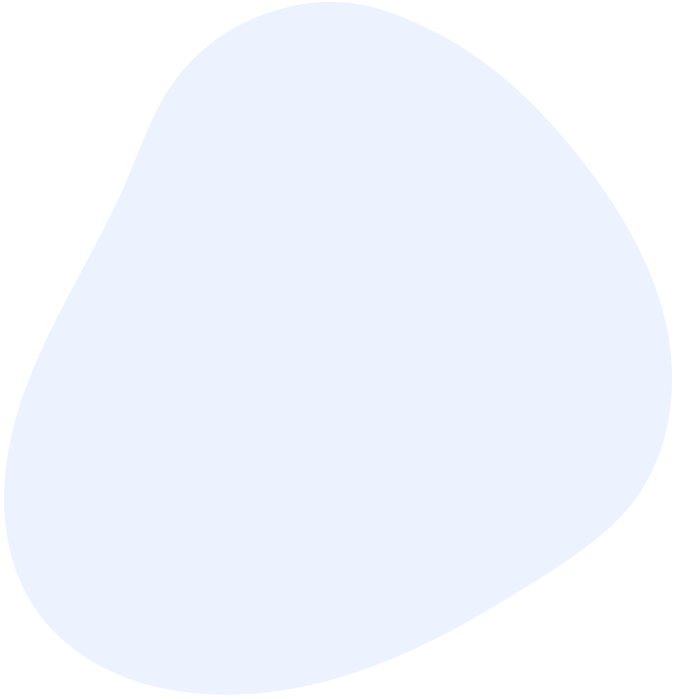 Идея 2. Заголовок идеи
На данном слайде в свободном формате отразите описание идеи и ваши мысли.

Важно, чтобы это был не просто пересказ книги (его можно и так найти в Интернете), а чтобы это было описание идеи в призме того, как она помогла вам решить какую-то бизнес-проблему или как она изменила ваше мышление или отношение к чему-то. Пересказать книгу может каждый, а вот то, как использовались идеи книги и что это дало – не каждый. В этом и должна состоять «изюминка» вашего вебинара.
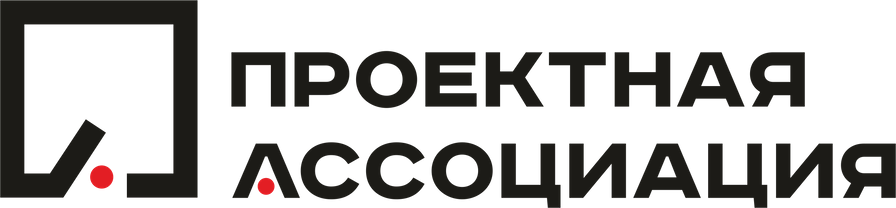 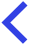 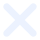 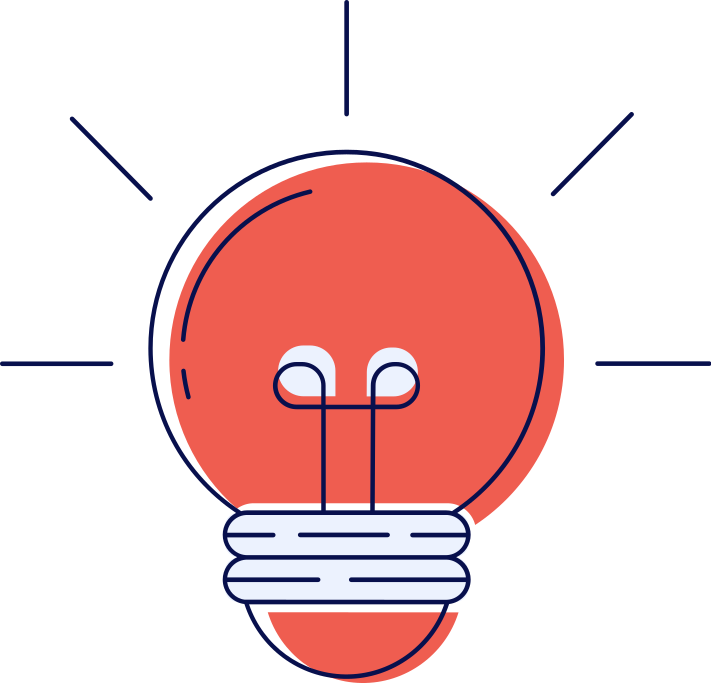 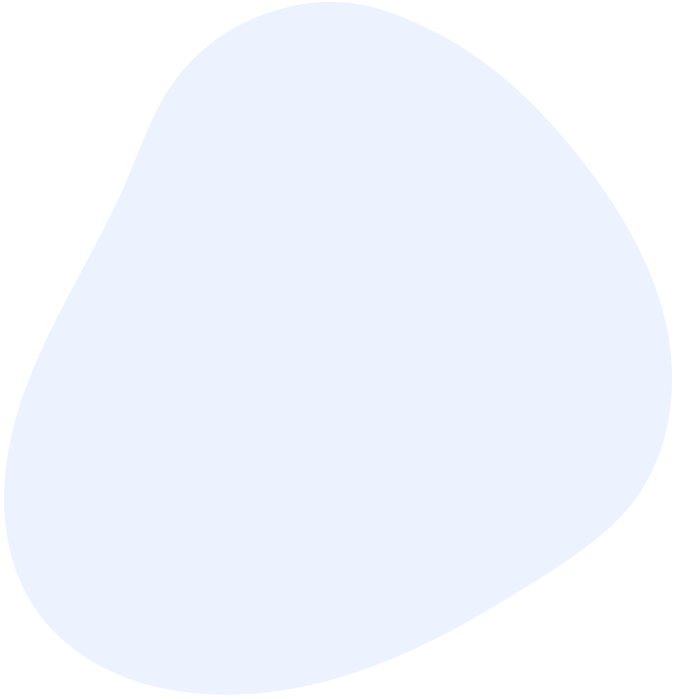 Идея 3. Заголовок идеи
На данном слайде в свободном формате отразите описание идеи и ваши мысли.

Важно, чтобы это был не просто пересказ книги (его можно и так найти в Интернете), а чтобы это было описание идеи в призме того, как она помогла вам решить какую-то бизнес-проблему или как она изменила ваше мышление или отношение к чему-то. Пересказать книгу может каждый, а вот то, как использовались идеи книги и что это дало – не каждый. В этом и должна состоять «изюминка» вашего вебинара.
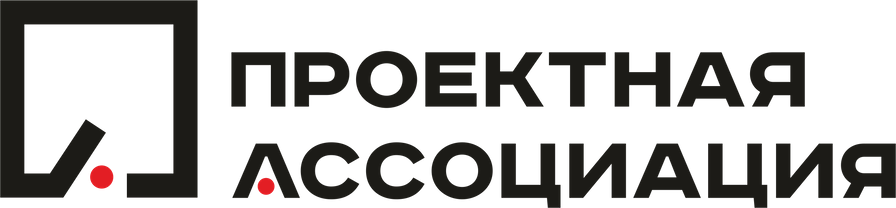 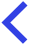 Инсайты и мысли по итогам прочтения…
Мысль 1
Мысль 2
На данном слайде отразите какие-то короткие мысли-инсайты (не более ~10 слов), которые у вас возникли по итогам прочтения
Мысль 3
Мысль 4
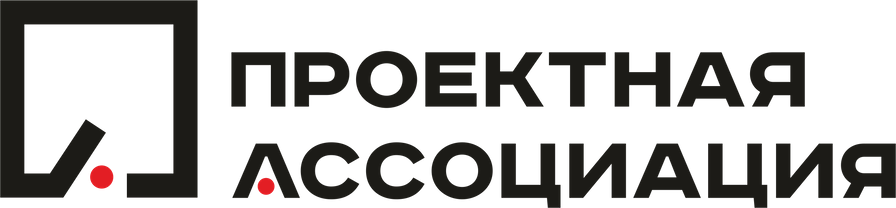 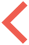 Что получилось применить в жизни?
01
Краткое описание
02
Не обязательный слайд. Оставьте его только в том случае, если есть что сказать, что не было упомянуто на предудщих слайдах
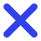 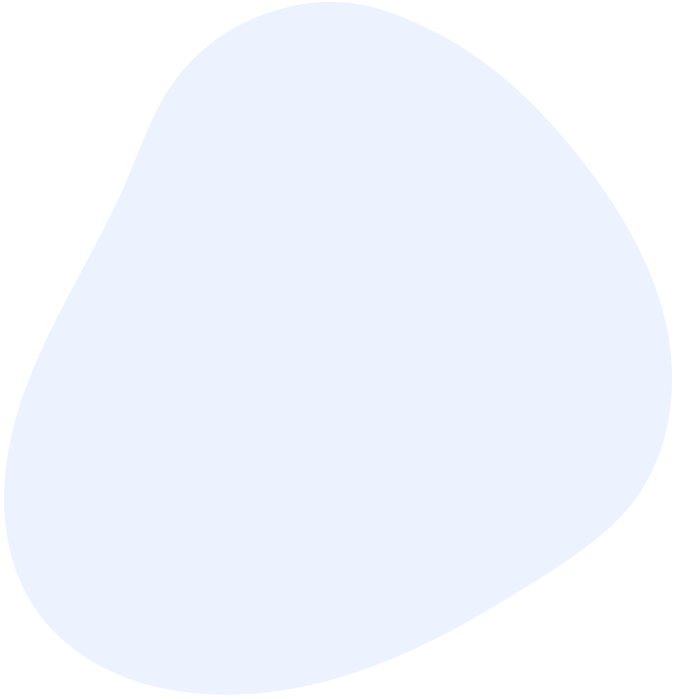 Краткое описание
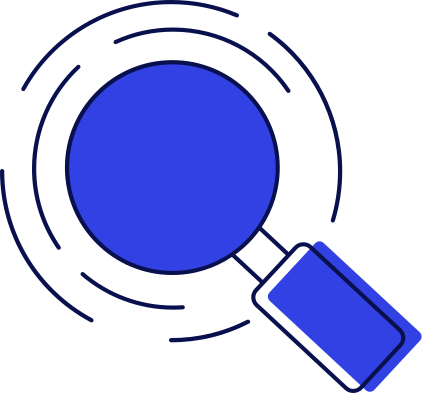 03
Краткое описание
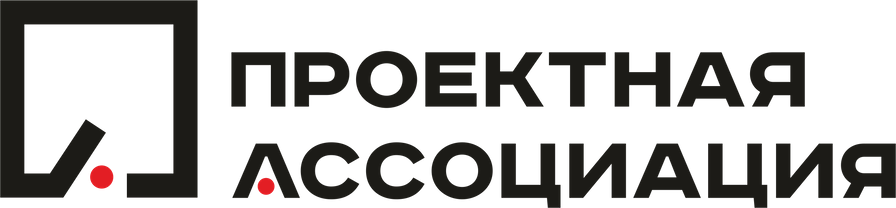 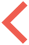 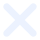 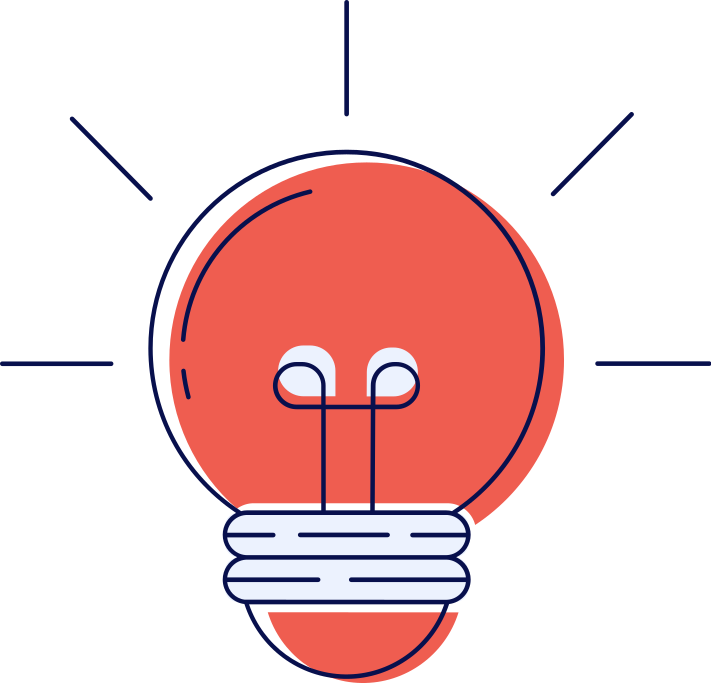 Подведем итоги
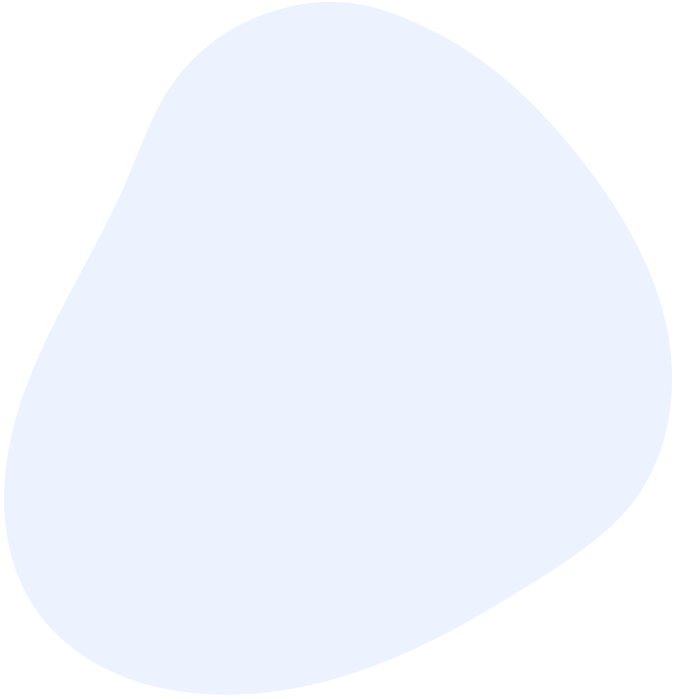 01   ЗАГОЛОВОК ИДЕИ
Краткое описание
02   ЗАГОЛОВОК ИДЕИ
Краткое описание
03   ЗАГОЛОВОК ИДЕИ
Краткое описание
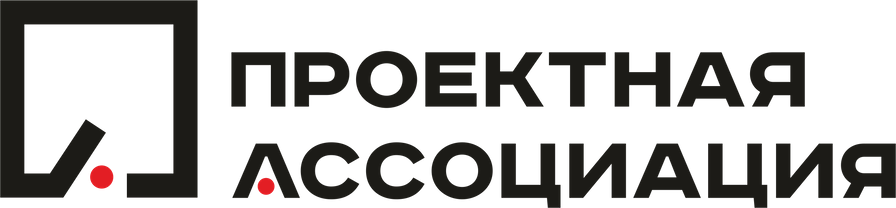 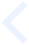 Где купить книгу?
ФОТО ОБЛОЖКИ КНИГИ В ХОРОШЕМ КАЧЕСТВЕ
QR-код на ссылку
Цифровая версия: ссылка будет предоставлена Проектной Ассоциацией


Аудио версия: ссылка будет предоставлена Проектной Ассоциацией


Бумажная версия: ссылка будет предоставлена Проектной Ассоциацией
QR-код на ссылку
QR-код на ссылку
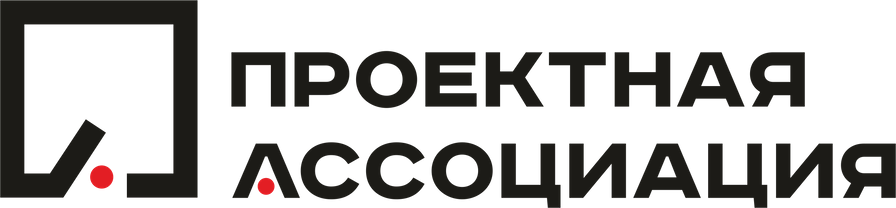 Контакты
Email: xxx@xxxx.xx
Phone: 
+7-xxx-xxx-xx-xx
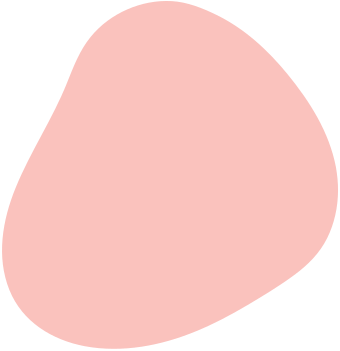 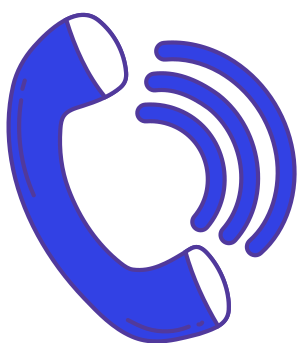 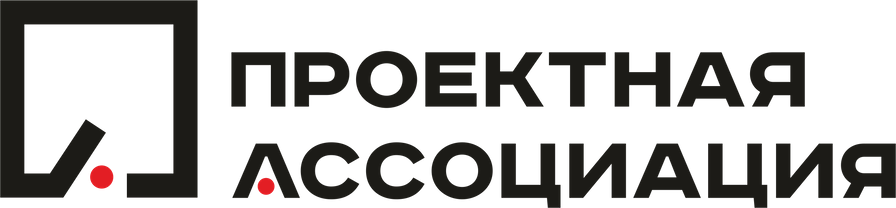